مناخ وطني
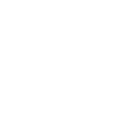 1
مناخ وطني :
أولا
1
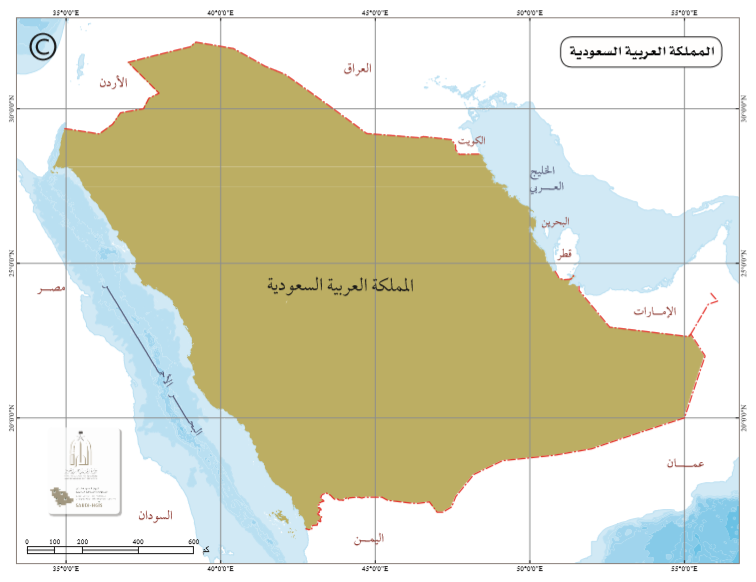 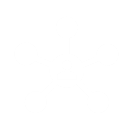 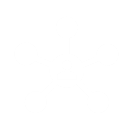 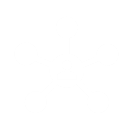 كمـــا يتصـــف  منـــاخ وطنـــي المملكـــة العربيـــة الســـعودية بالتغيـــر مـــن منطقـــة لأخـــرى؛ لاختـــلاف التضاريـــس
، وهـــو عمومـــا وبـــارد شـــتاءً حـــار صيفـــا، وتهطـــل الأمطـــار فـــي فصـــل الشـــتاء
تقـــع أجـــزاء واســـعة مـــن المملكـــة العربيـــة السعوديــــــة ضمــــــن الحــــــزام الصحـــــــراوي المــــداري
مناخ وطني
نشاط :
المنطقة :
المنطقة :
المنطقة :
المنطقة :
المنطقة :
ضع صح أو خطأ أمام العبارات بما يناسبها
المرتفعات الغربية والجنوبية الغربية
المناطق الوسطى
المناطق الشمالية
الربع الخالي
السواحل
المناخ :
المناخ :
المناخ :
المناخ :
المناخ :
مناخ معتدل (شبه جاف)
حار صيفا (جاف) وبارد شتاء
حار صيفا (جاف) وبارد شتاء
حار صيفا (شديد الجفاف) وبارد شتاء
حار صيفا (ترتفع فيها الرطوبة) و معتدل  شتاء
تجدنا  في جوجل
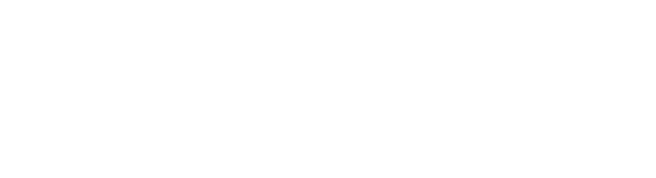 C
انخفاض درجات الحرارة على المرتفعات الجبلية في غرب المملكة نتيجة للارتفاع
ارتفـــاع معـــدلات درجـــات الحـــرارة نســـبيا علـــى طـــول الســـاحل الجنوبـــي الغربـــي للمملكـــة لانخفـــاض ســـطحه ووقوعـــه بمحـــاذاة البحـــر الأحمـــر، وهبـــوب الريـــاح الموســـمية الجنوبيـــة .ًالغربيـــة الدفيئـــة عليـــه أحيانـــا
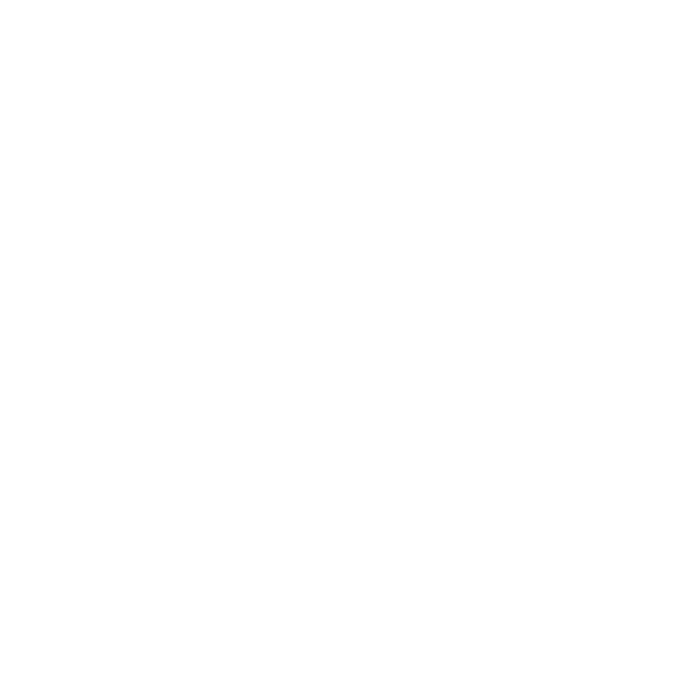 العوامل المؤثرة في مناخ وطني
B
2
اقتصـــار تأثيـــر الخليـــج العربـــي والبحـــر الأحمـــر علـــى الســـواحل المجـــاورة لهمـــا؛ لصغـــر مســـطحهما المائـــي
 - امتـــداد المرتفعـــات الغربيـــة والصحـــاري الرمليـــة الضخمـــة أدى إلـــى منـــع المؤثـــرات المناخيـــة مـــن التوغـــل إلـــى داخلهــا
تعامد الشمس على مدار السرطان الذي يمر بأرض المملكة باتجاه شرقي غربي يقسمها إلى نصفين تقريبا
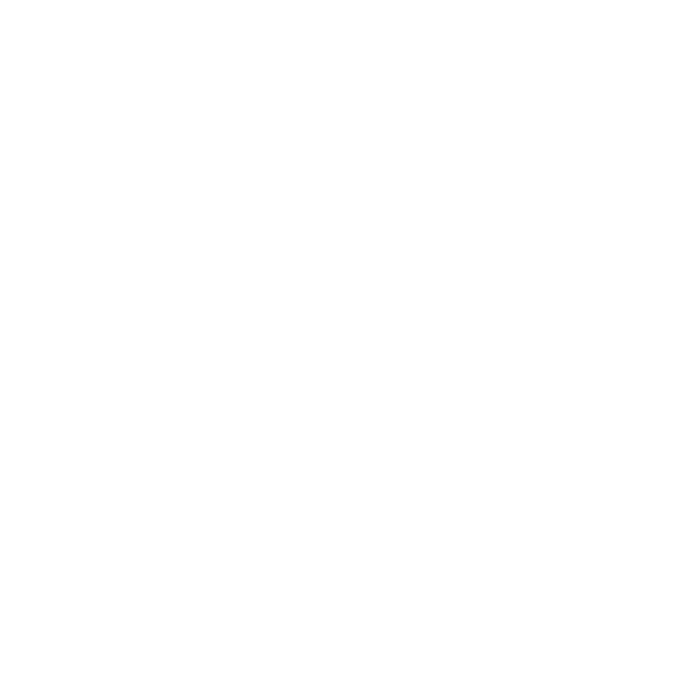 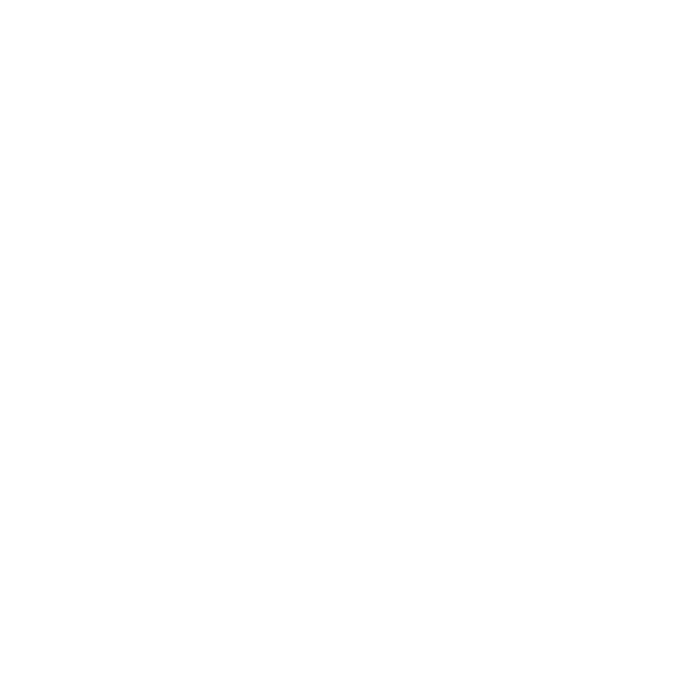 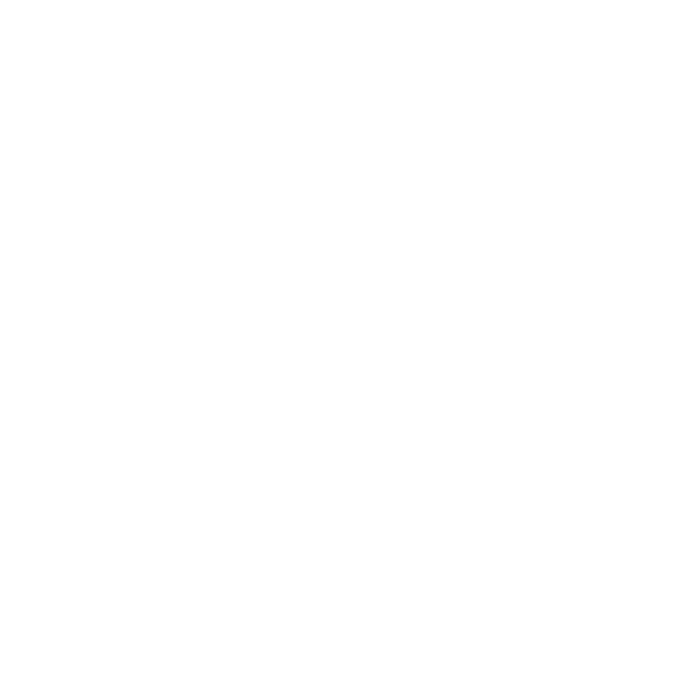 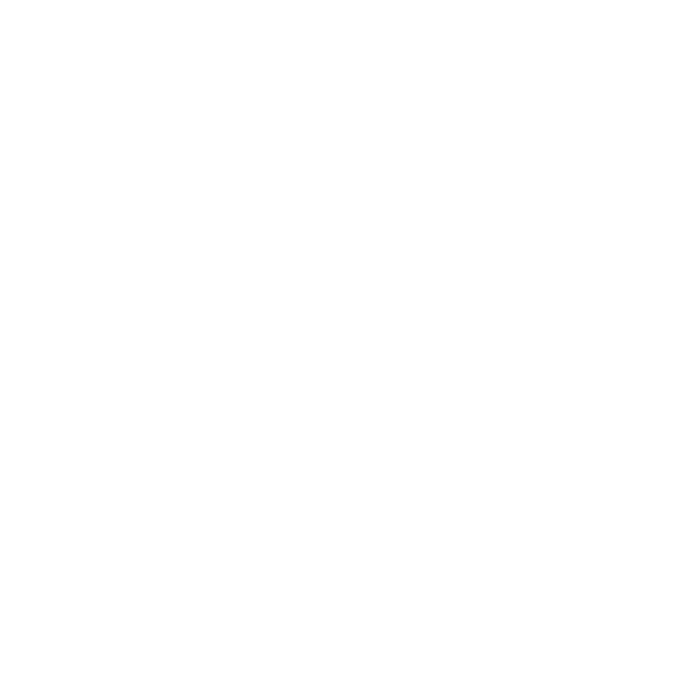 1
A
وقوعهـــا ضمـــن الإقليـــم الصحـــراوي المداري الجاف و هو ما جعلها في مواجهة الريـــاح التجاريـــة الجافـــة شـــتاء والريـــاح القاريـــة الجافـــة صيفـــاً لـــذا يتسم منـــاخ المملكـــة بالجفـــاف علـــى مـــدار الســـنة
اتساع مساحة وطني و خلوه من المسطحات المائية مثل الأنهار و البحيرات حيث ســـاعد ذلـــك علـــى ســـيادة الجفـــاف فـــي معظـــم أجزائهــا
العامل 2
الموقع الجغرافي
العامل 1
الموقع الفلكي
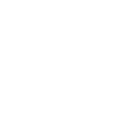 1
الأمطـــار :
أولا
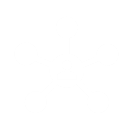 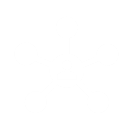 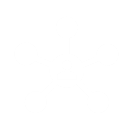 تهطـــل الأمطـــار فـــي المملكـــة العربيـــة الســـعودية بقلة إلا فـــي جنوبهـــا الغربـــي ويســـقطَّ معظمهـــا فـــي فصـــل الشـــتاء وأوائـــل الربيـــع وأواخـــر الخريـــف
أمـــا فـــي الجنـــوب الغربـــي مـــن المملكـــة فتســـقط الأمطـــار فـــي جميـــع فصـــول الســـنة تقريبـــا
وهـــي تتبايـــن فـــي كمياتهـــا مـــن فصـــل إلـــى آخـــر
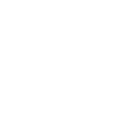 1
علل ما يلي :
نشاط
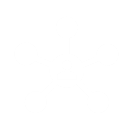 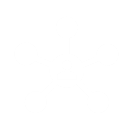 أ
أ
ارتفاع درجة الرطوبة في المناطق الساحلية الغربية والشرقية
تفاوت نزول الأمطار في مناطق المملكة
سؤال
سؤال
جواب
جواب
لقربها من المسطحات المائية شرقا و الخليج العربي و غربا البحر الأحمر
لاختلاف التضارس
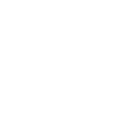 1
علل ما يلي :
نشاط
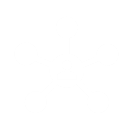 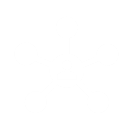 أ
أ
جفاف مناخ المنطقة الوسطى في المملكة
اعتدال المناخ في المناطق الجنوبية الغربية
سؤال
سؤال
جواب
جواب
لأنها منطقة داخلية بعيدة عن المسطحات المائية
لأنها منطقة مرتفعة
انتهى الدرس
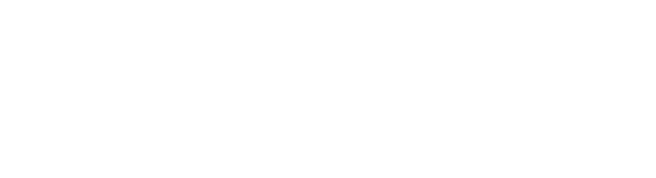 جميع الحقوق محفوظة لموقع حلول اون لاين يحق لك الاستخدام والتعديل عليها كما تشاءلكن يحرم بيعها او نشرها في المواقع الاخرى